מסכת סוכה פרק ג משנה ב
דיני ההדס
מקרה
הֲדַס 
הַגָּזוּל, וְהַיָּבֵשׁ - פָּסוּל.
שֶׁל אֲשֵׁרָה, וְשֶׁל עִיר הַנִּדַּחַת - פָּסוּל.
נִקְטַם רֹאשׁו, נִפְרְצוּ עָלָיו,
אוֹ שֶׁהָיוּ עֲנָבָיו מְרֻבּוֹת מֵעָלָיו - פָּסוּל.
וְאִם מִעֲטָן - כָּשֵׁר.
וְאֵין מְמַעֲטִין בְּיוֹם טוֹב.
דין
נתחיל באיתור מילות הדין.
במשנה זו רוב מילות הדין קלות לזיהוי.
כעת נסמן את המקרים שמופיעים במשנה
ואחרונה חביבה, נסמן את הכותרת
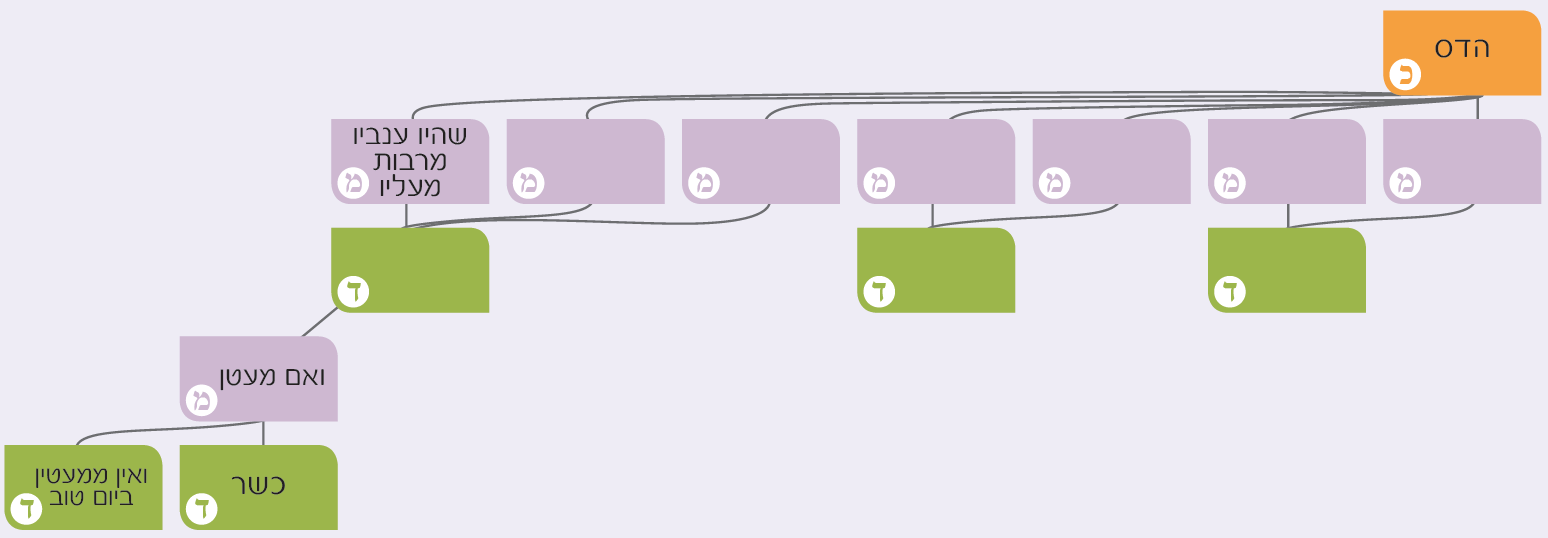 נפרצו עליו
נקטם ראשו
ושל עיר הנדחת
של אשרה
והיבש
הגזול
פסול
פסול
פסול